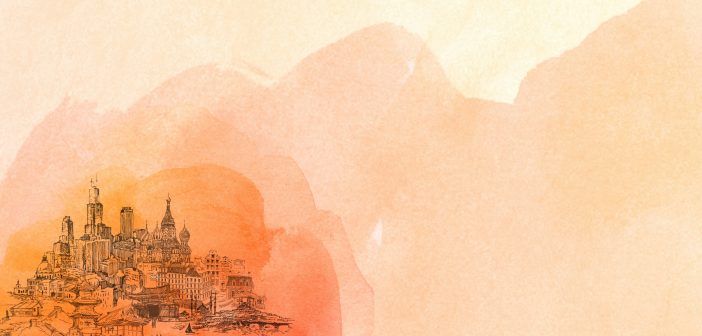 HELLO MY FRIENDS
WE ARE TEAM 3
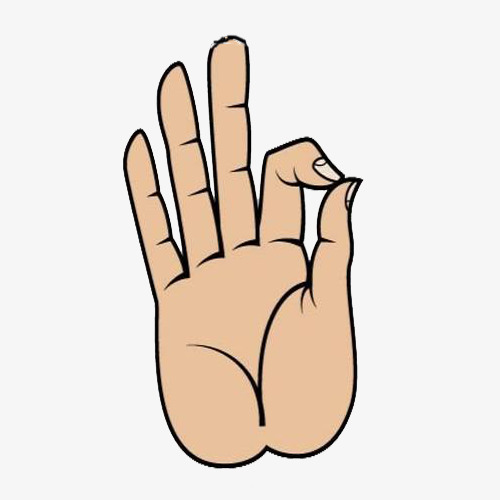 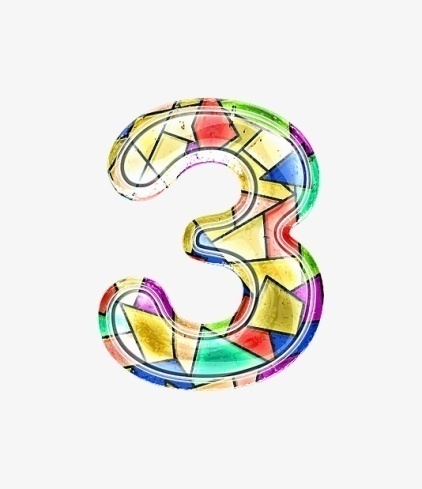 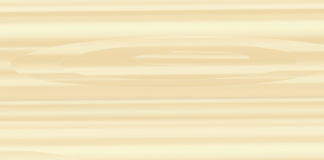 TEAM 3
NGUYEN QUYNH  ANH	NGUYEN DUC MANH 
KHUAT  THI HONG ANH 	NGUYEN QUANG HUY
NGUYEN THU PHUONG 	BUI NGOC HUY
NGUYEN NGUYET NHI	 DANG MINH HIEU
PHUNG KHANH LY		 LE THANH HA 
NGUYEN NGOC TRUONG  SON
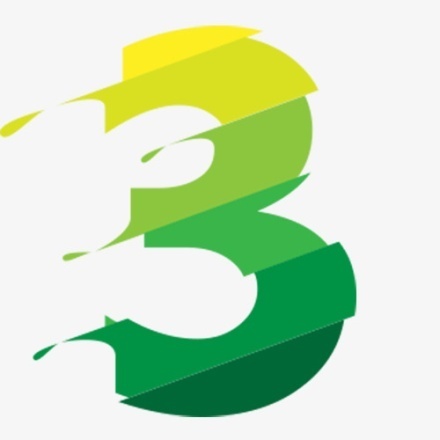 UNIT 2 : LIFE IN  THE 			COUNTRYSIDE
PERIOD 17 : PROJECT
PERIOD 17 : PROJECT
PERIOD 17 : PROJECT
TEAM 3
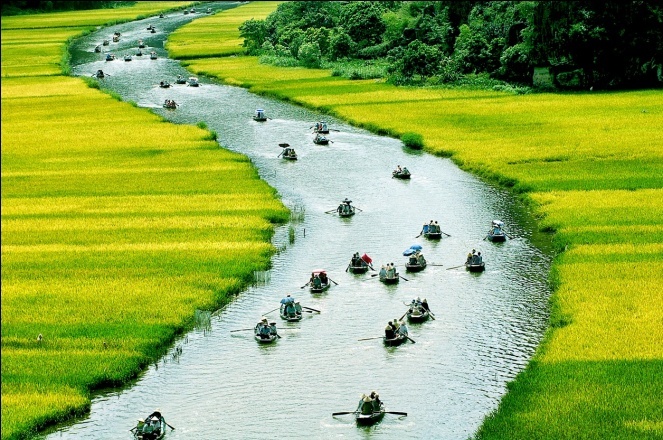 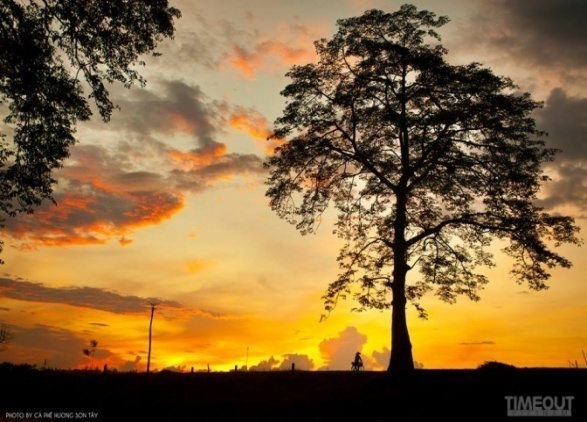 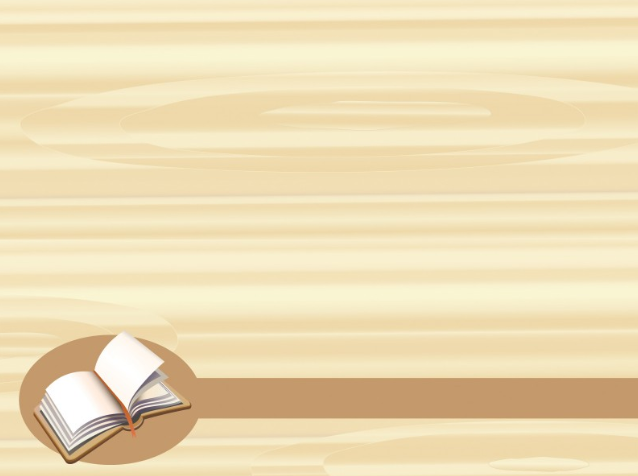 Work in groups of four or five. Take turns to draw a group picture of a place you would like to live in the countryside. Then make a list of:

 1. The things you have in your picture 
 2. The activities  you can do there 

Show your drawing to the class and talk about it
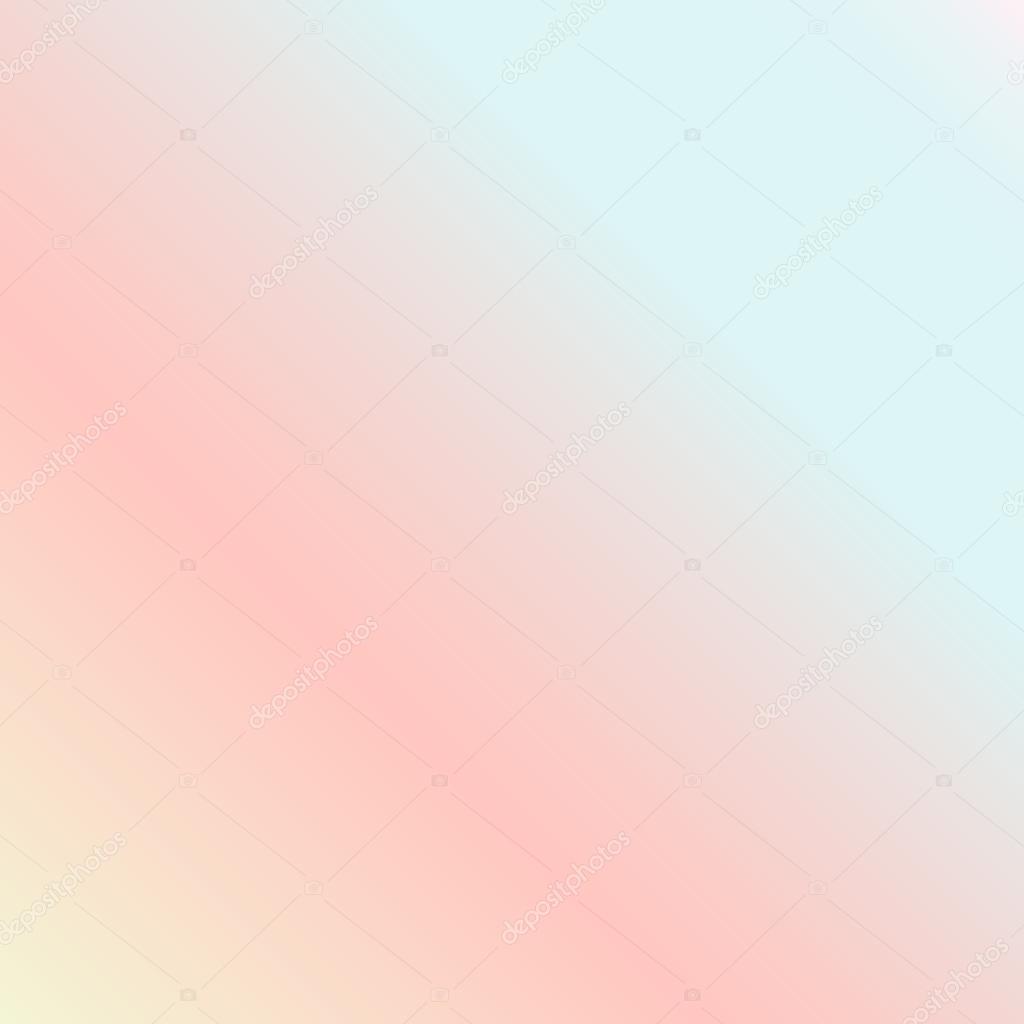 Example:
What is this picture say about ?
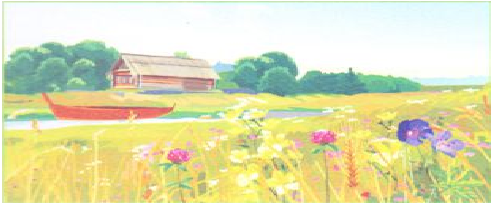 Life in the  countryside
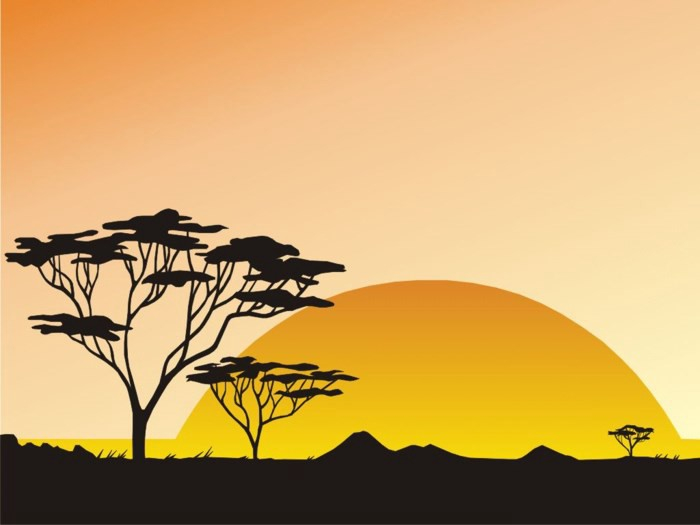 What  do you see in this picture ?
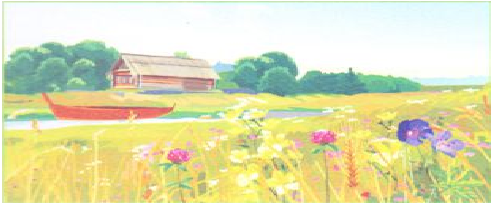 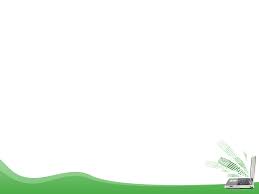 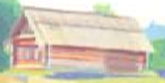 A wooden house
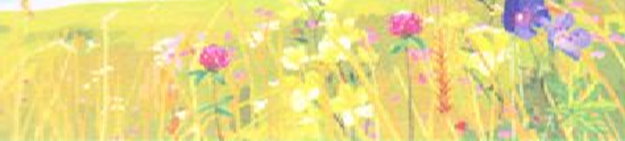 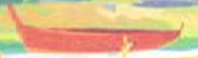 A field of wild flowers
A boat
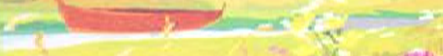 A beautiful river
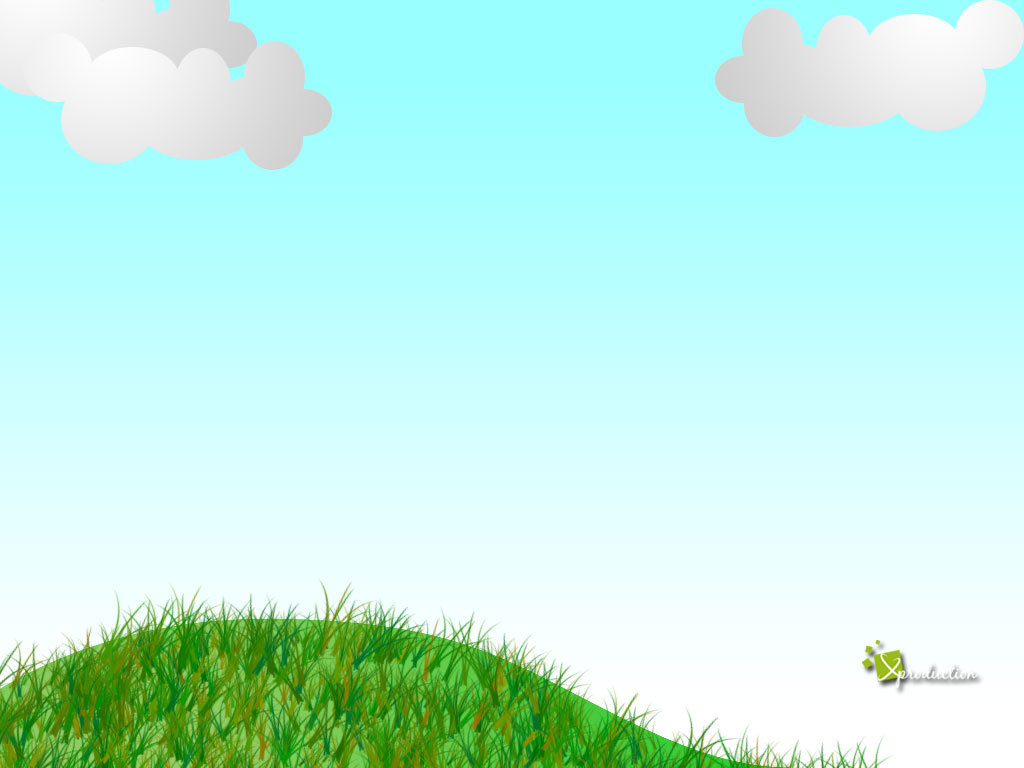 What can you do here ?
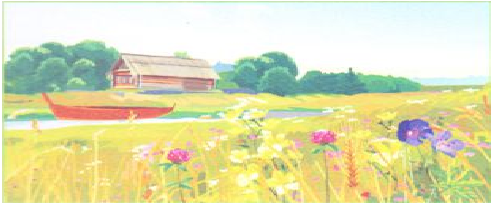 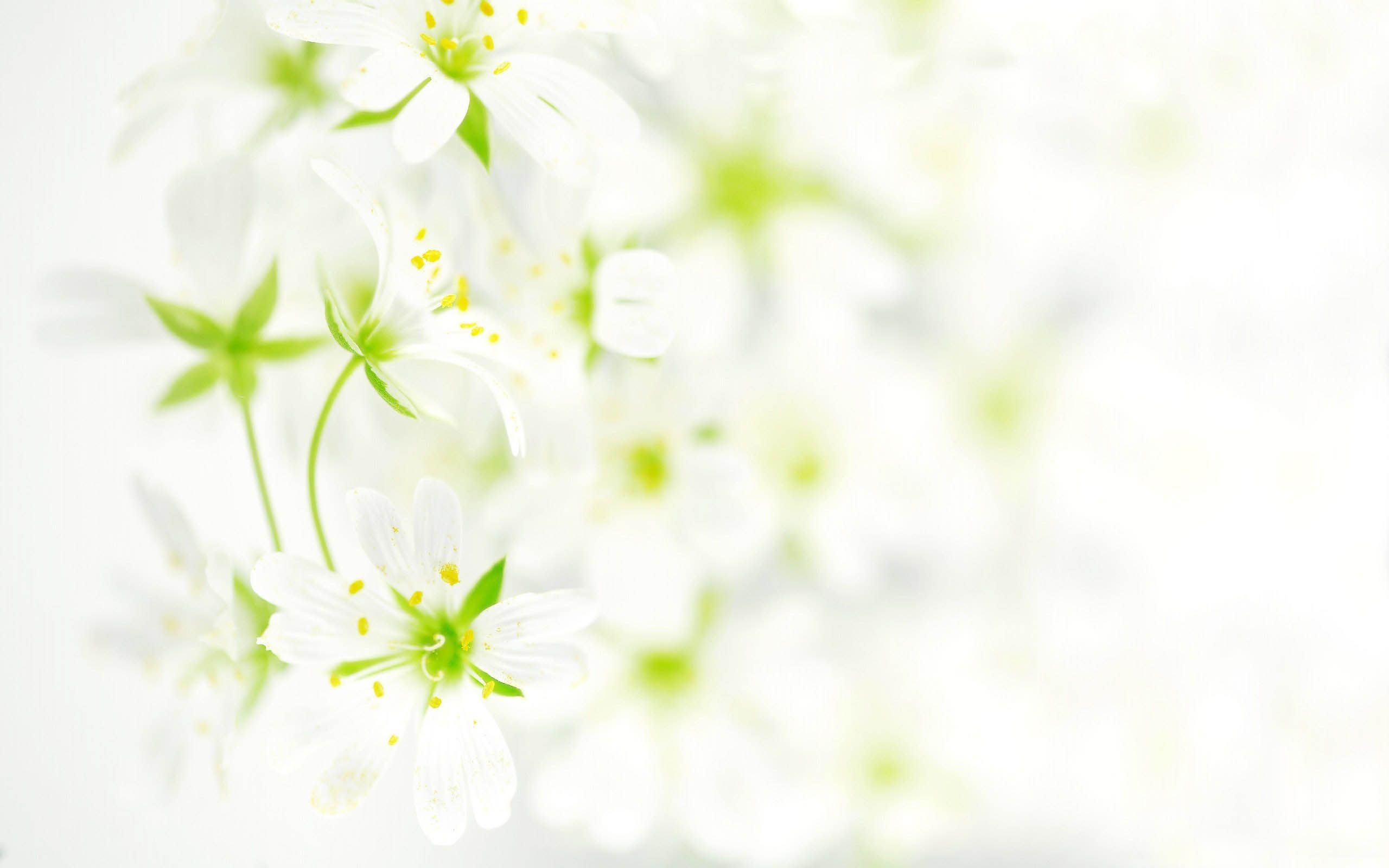 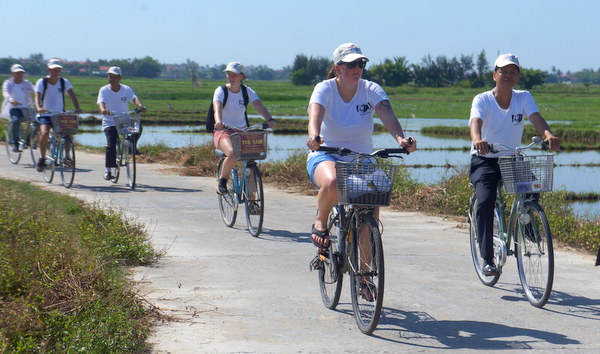 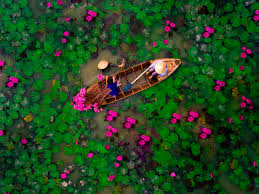 Biking along the river
Picking wild flowers
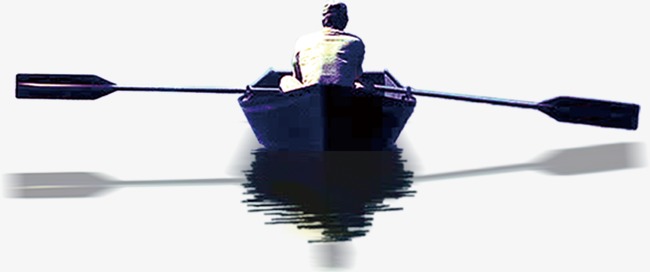 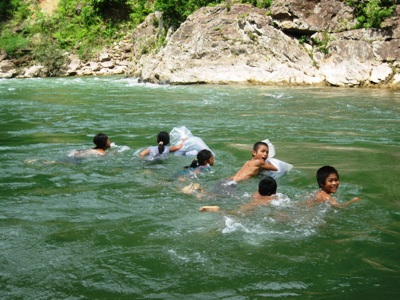 Swimming in the river
Boating in the river
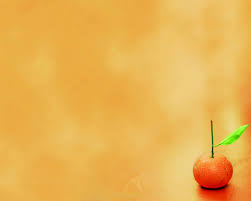 Can you speak ?
Example:
Our place in the countryside has a wooden house. The house is near the river. There is a boat on the river. There is also a field of wild flowers nearby.
We will bike along the river and swim in the river. We will go boating on the river. In the morning we will go picking the wild flowers.
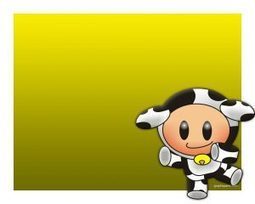 GAME
You guess the activities through the pictures
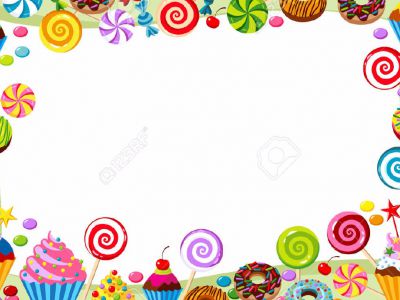 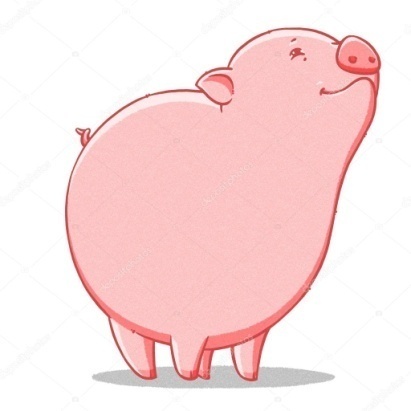 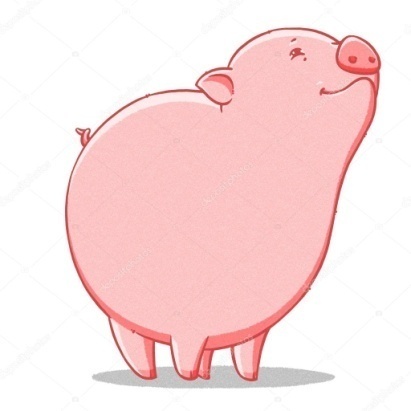 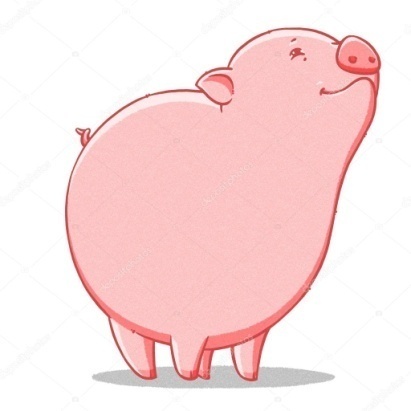 3
1
2
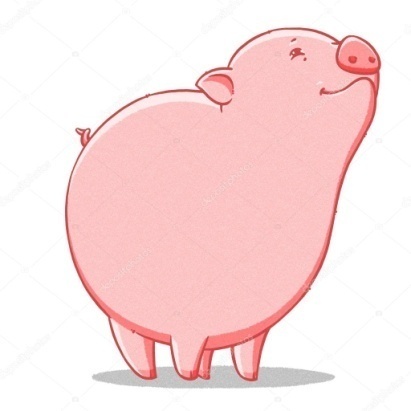 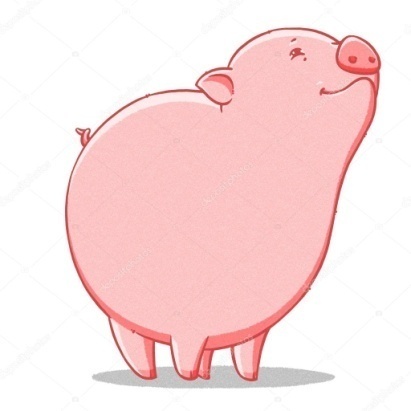 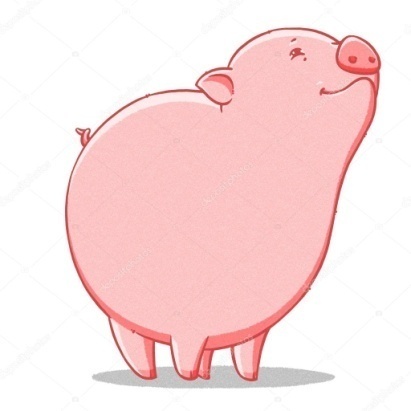 5
6
4
Pi
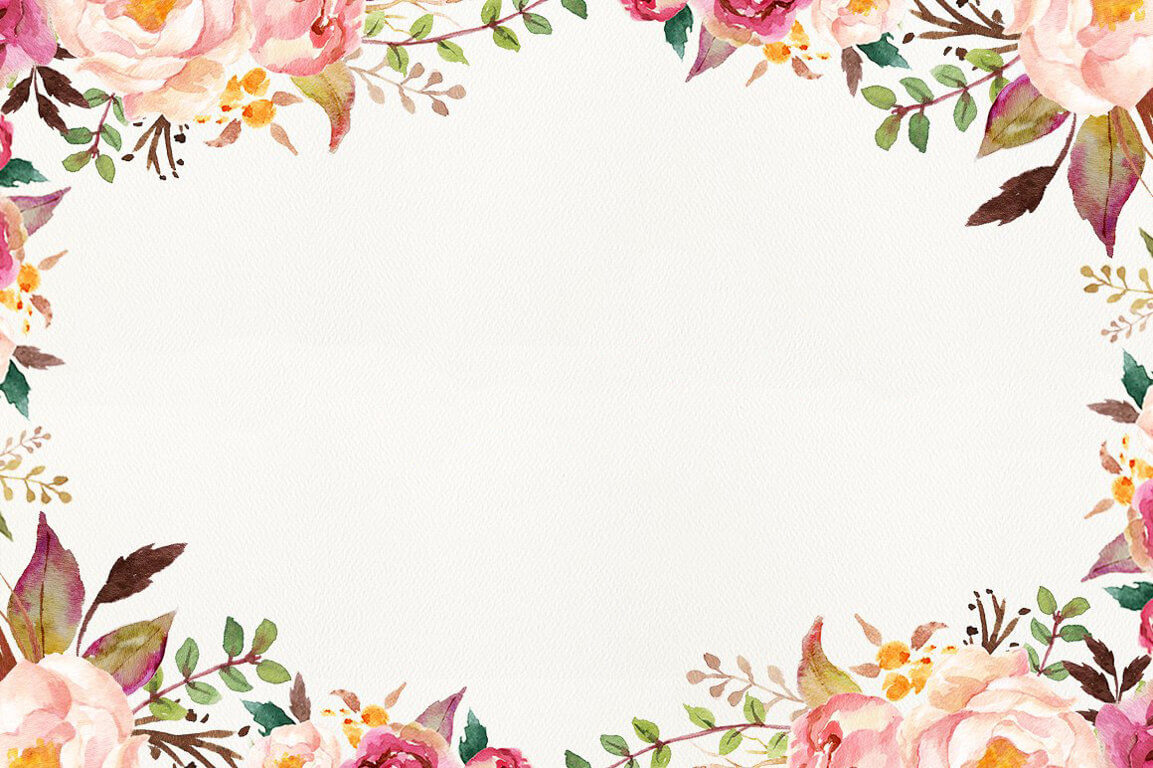 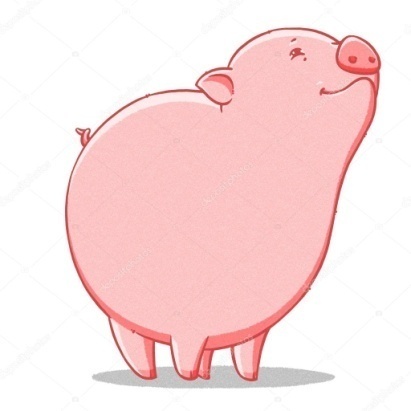 1
What are famers doing ?
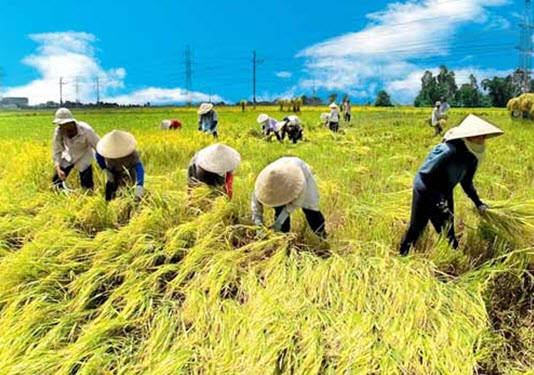 Harvesting the rice
Pi
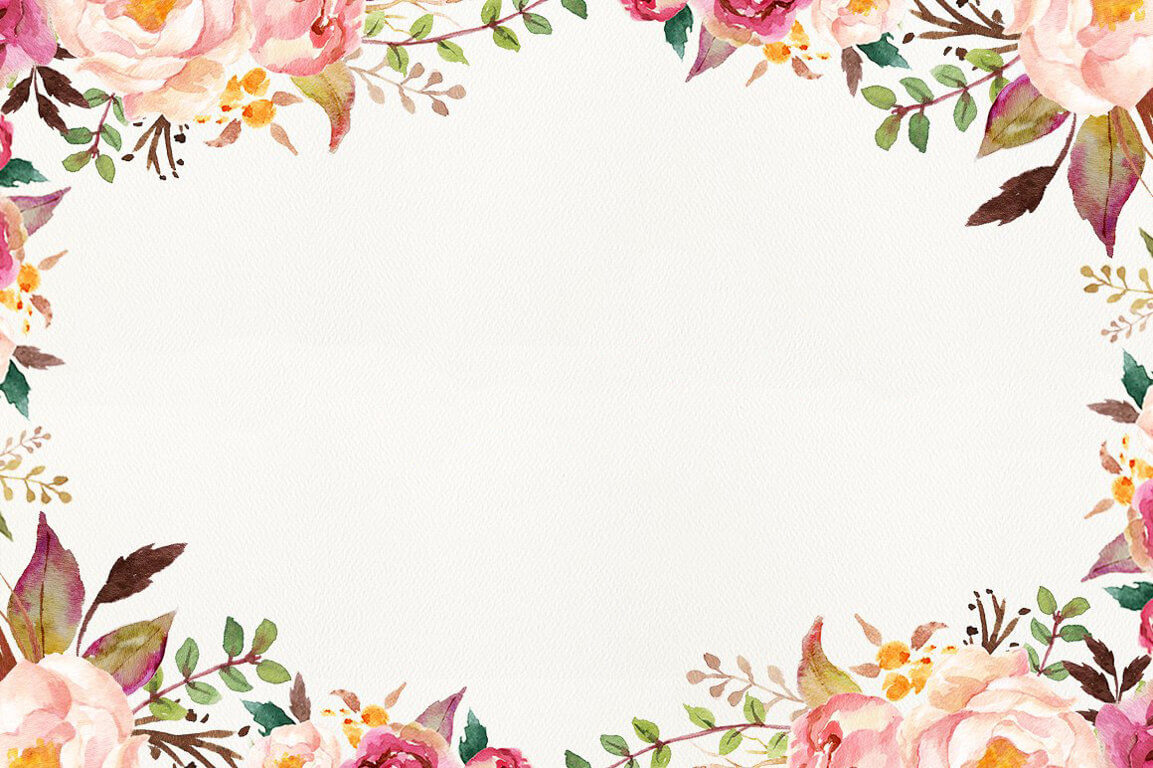 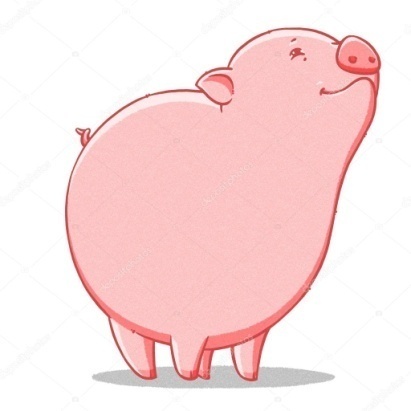 2
What are they doing ?
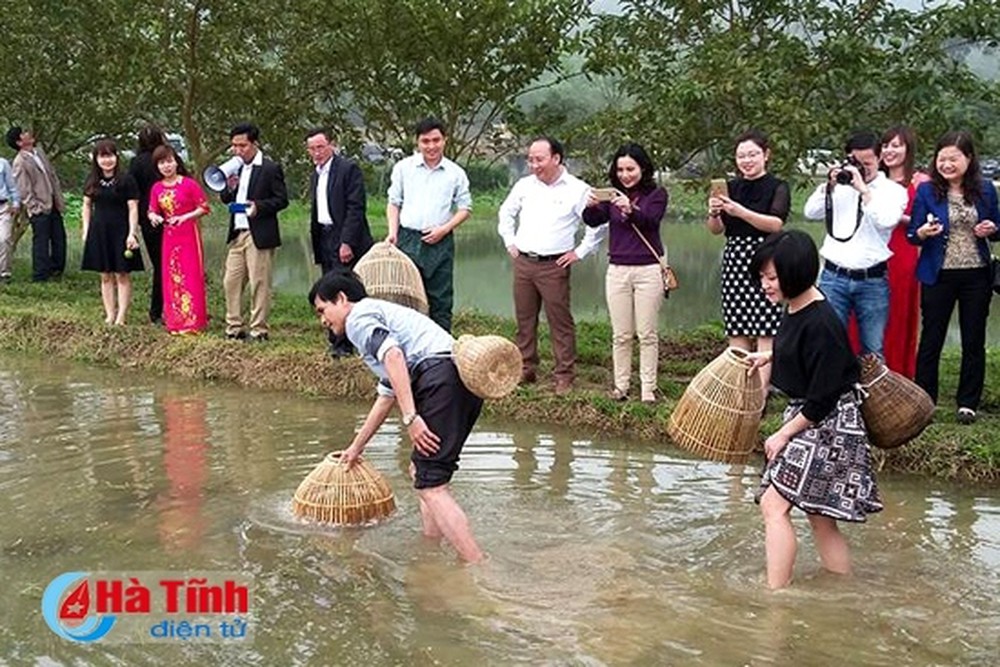 fishing
Pi
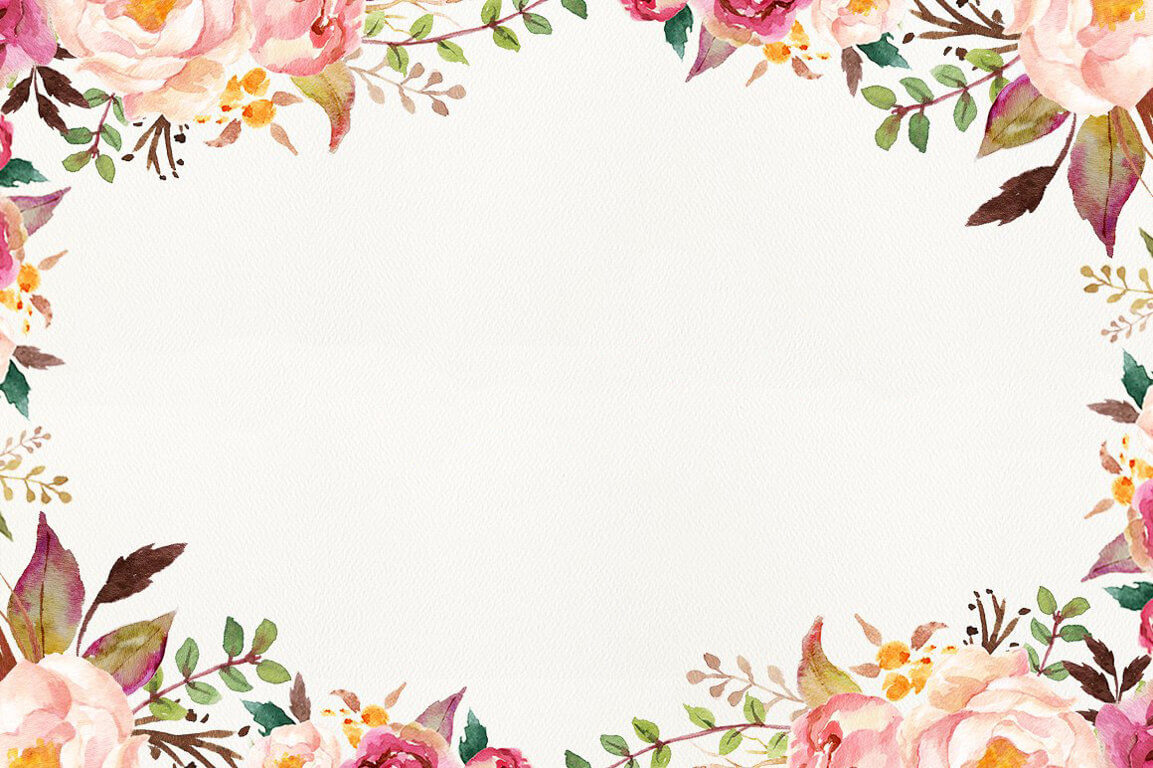 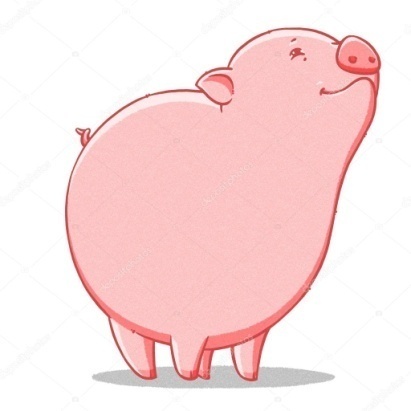 3
Lucky pig
Pi
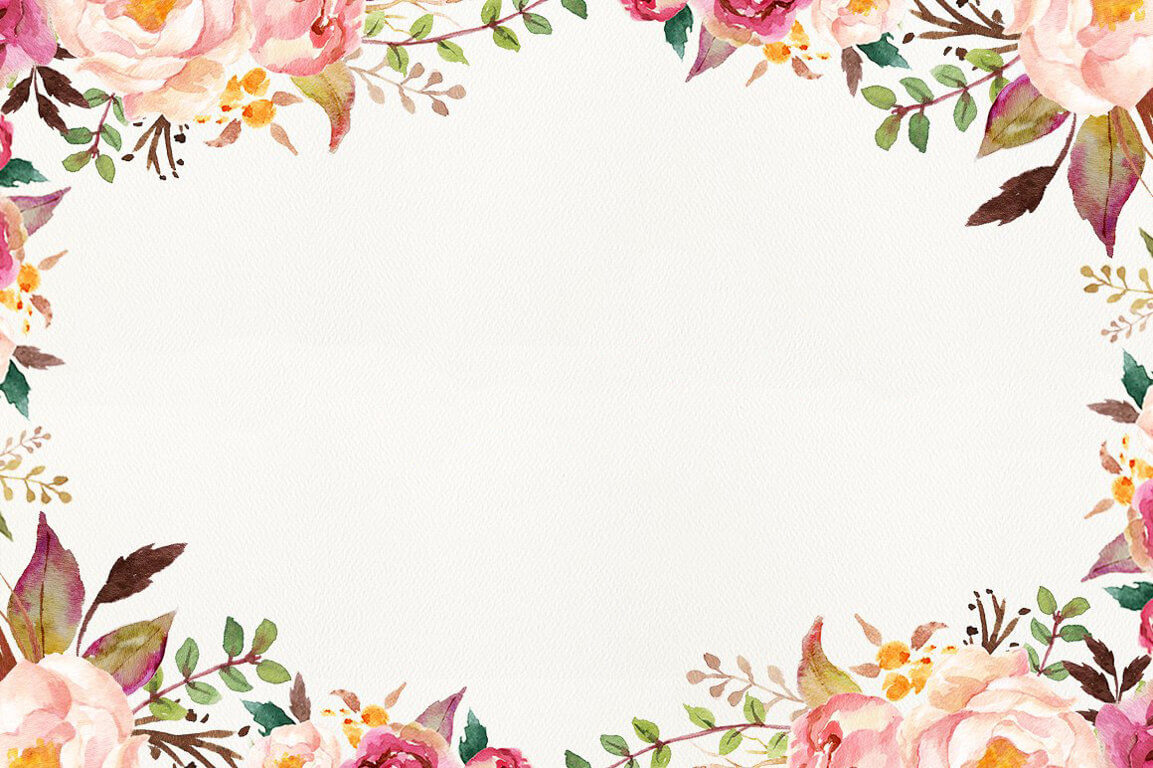 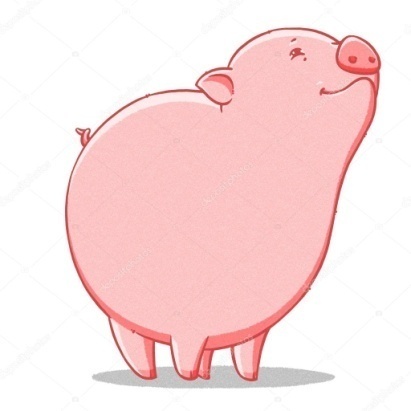 4
What are they doing ?
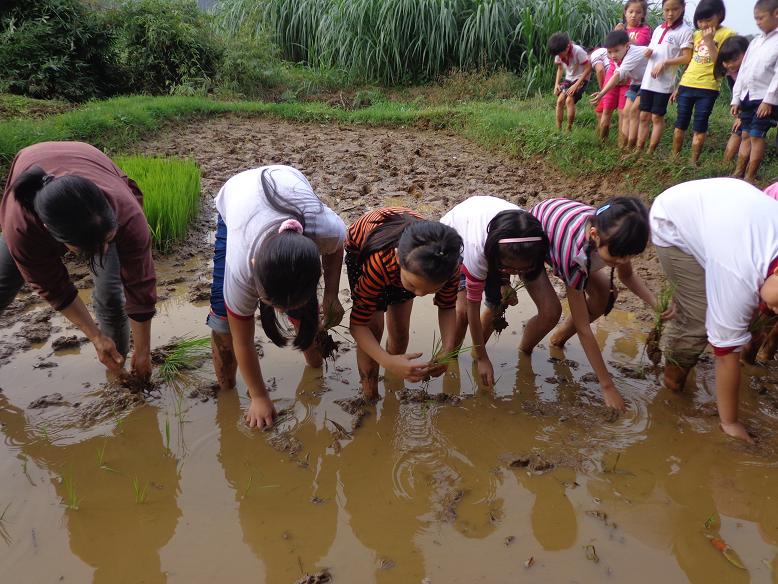 growing rice
Pi
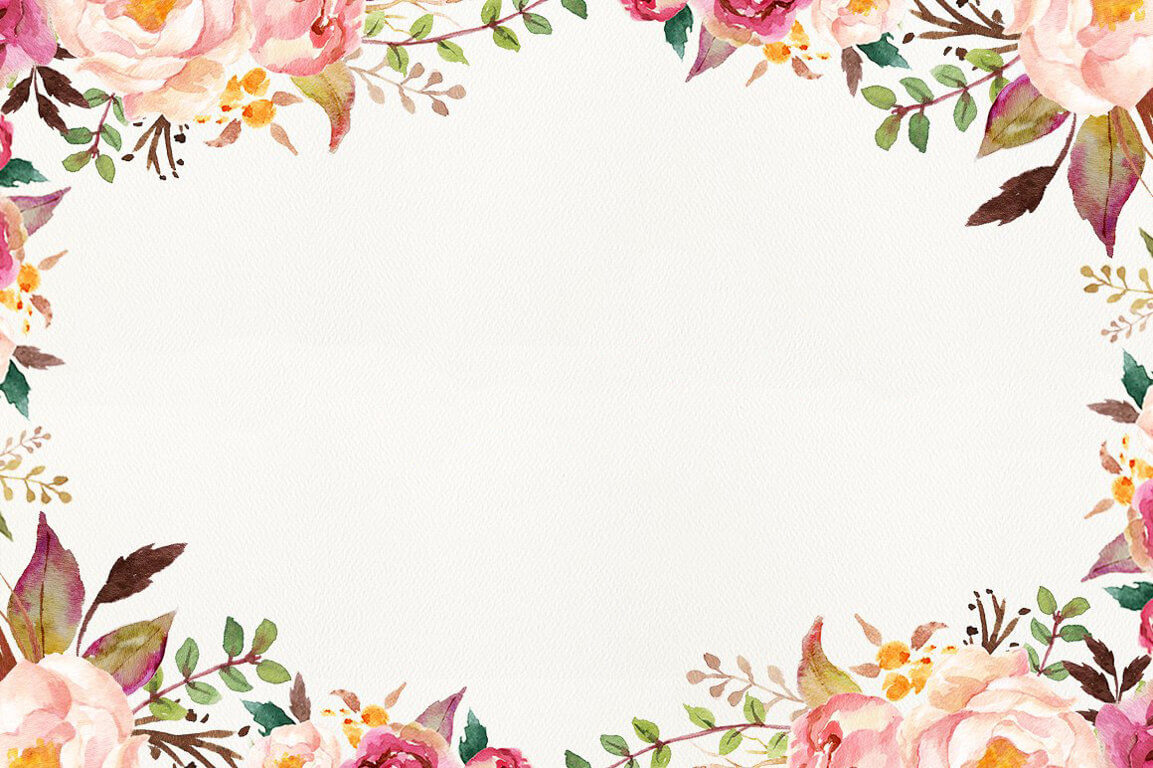 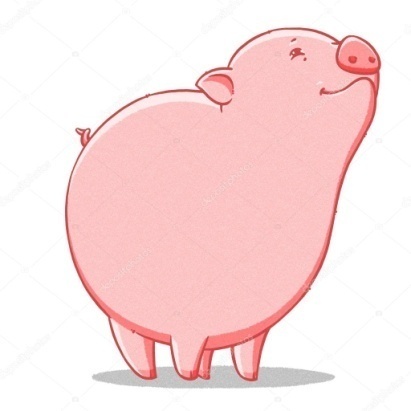 5
What are they doing ?
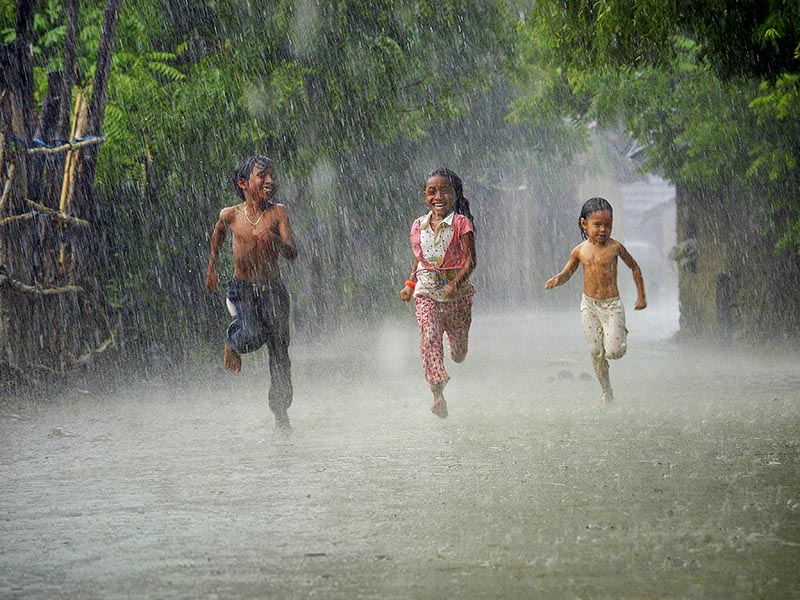 rain showers
Pi
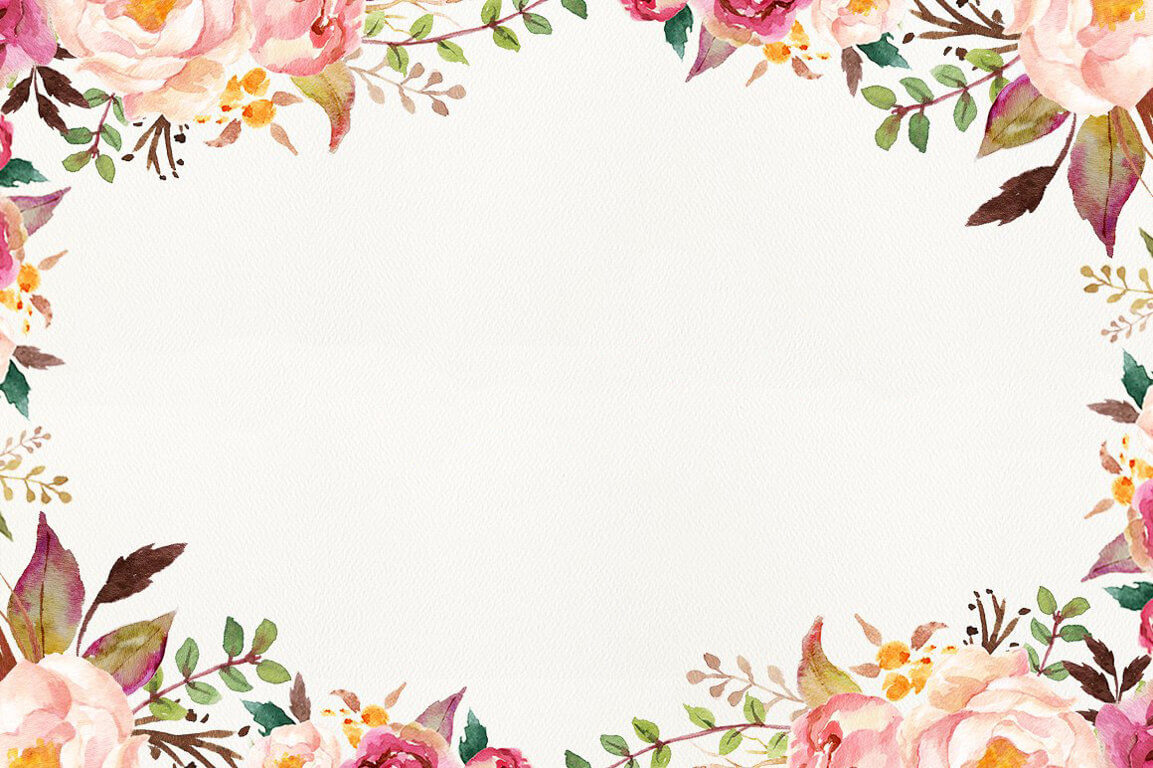 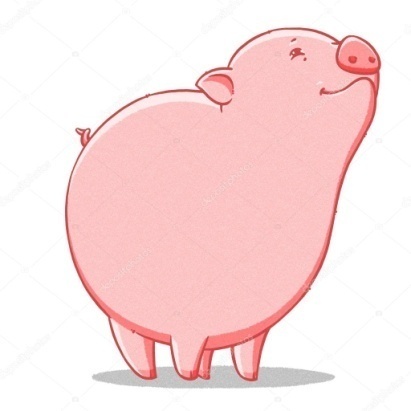 6
What are they doing ?
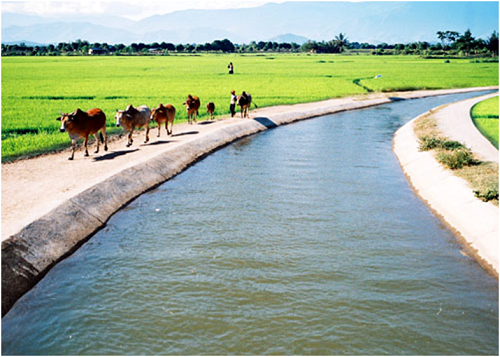 Cowherding
Pi
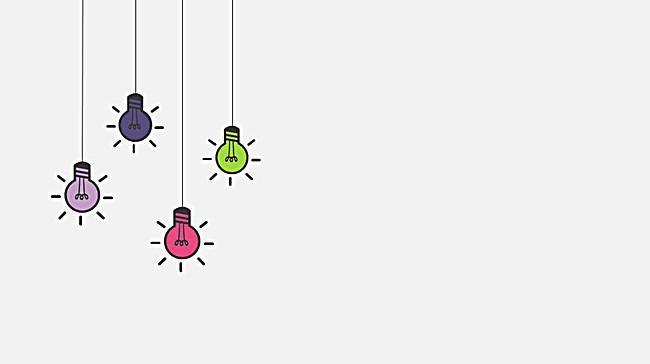 What will you do if you live in the contryside ?
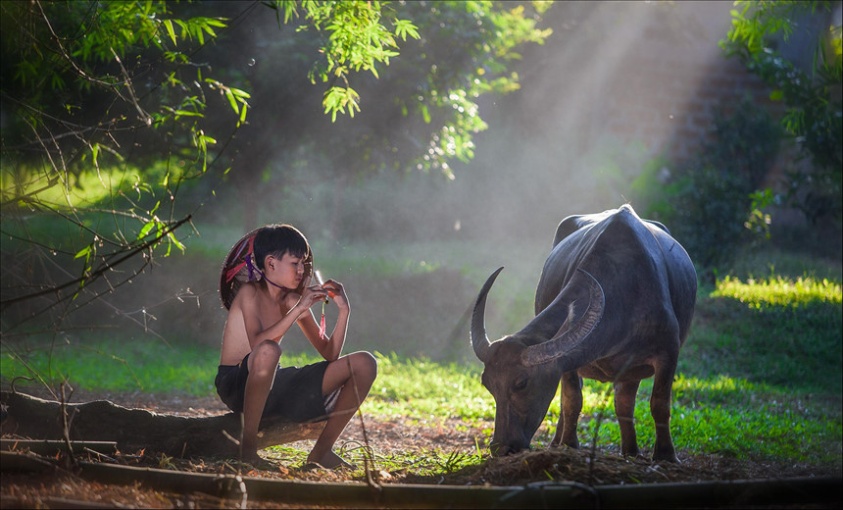 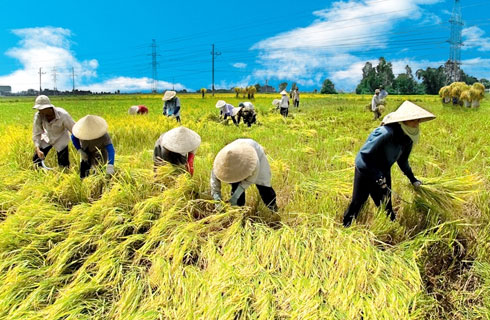 herding
Harvesting the rice
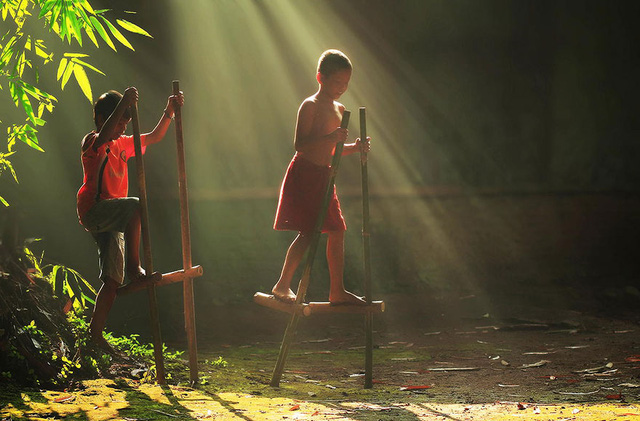 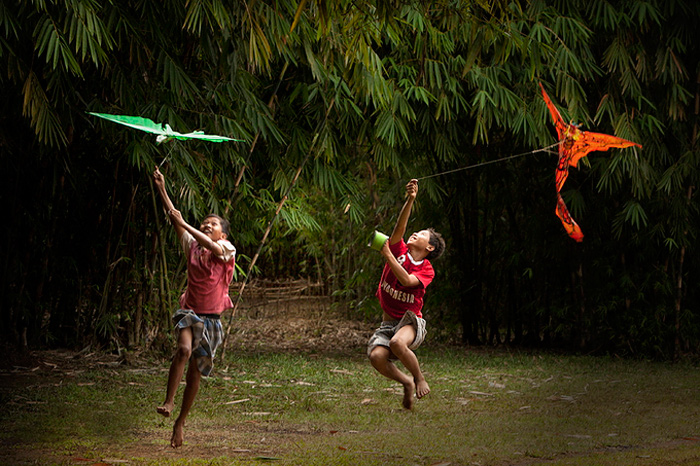 playing stunt
fly a kite
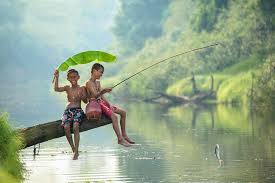 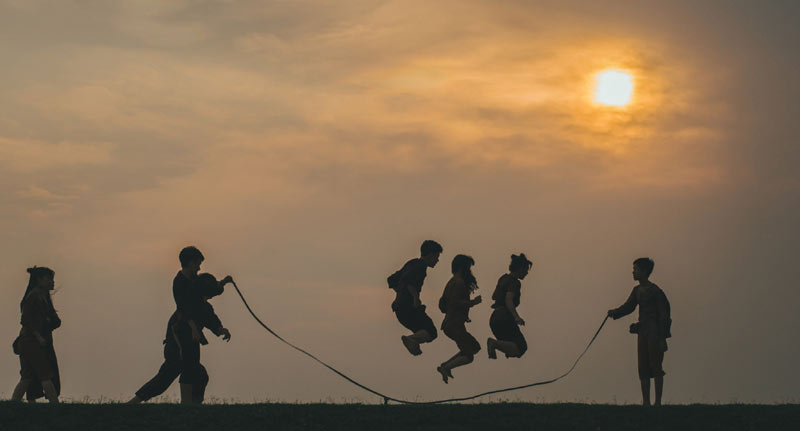 fishing
skip rope
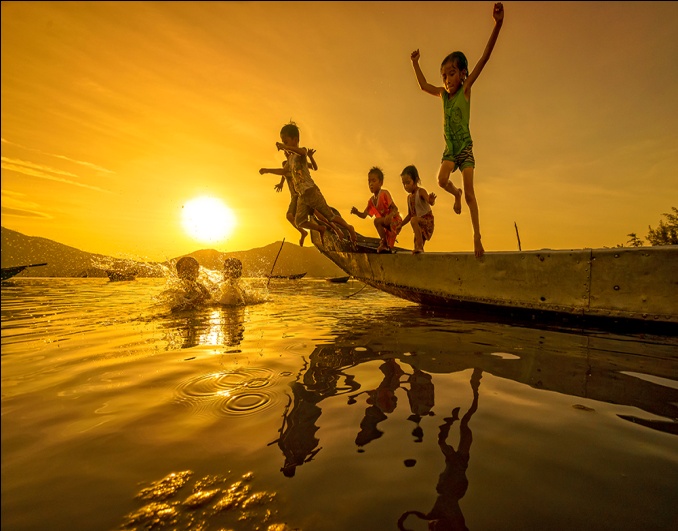 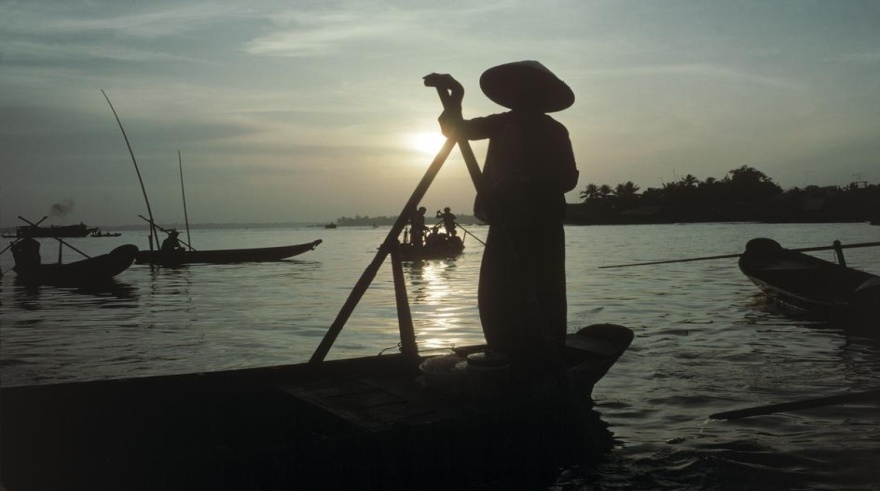 Swimming
boating
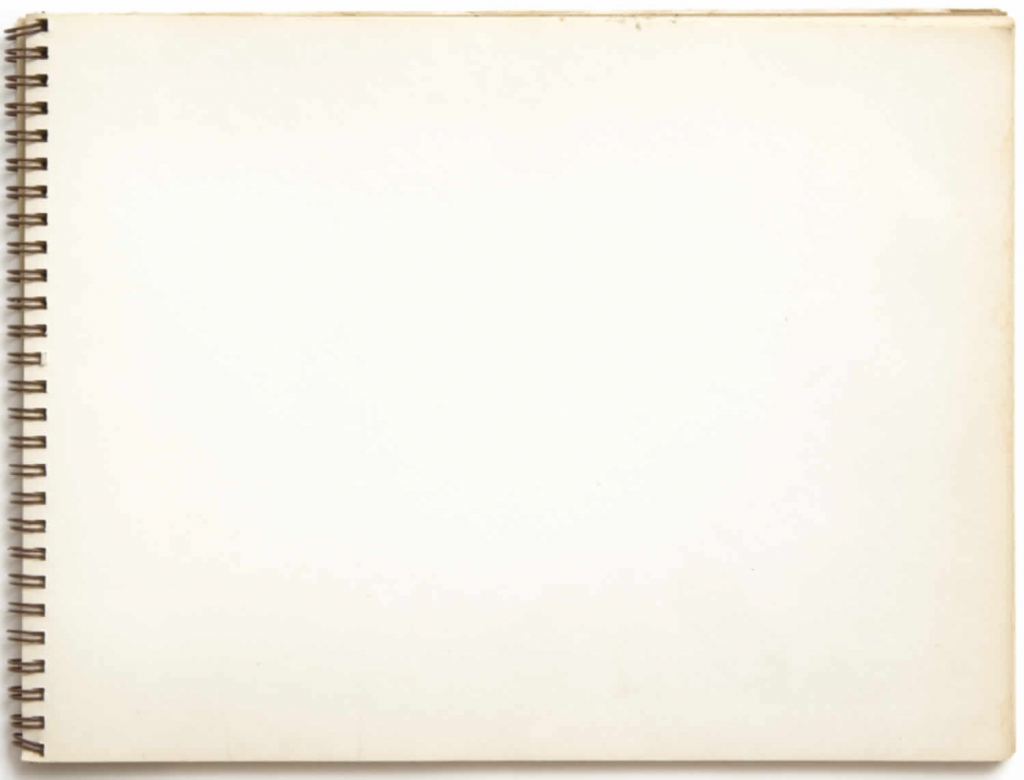 Thanks you so much